三角形の合同
本時のねらい
「合同な三角形の作図を通して三角形の合同条件を導き、それを理解する。」
次の三角形のうち、△ABCとぴったり重なる三角形はどれでしょう。
J
G
D
A
④
K
③
H
①
②
N
E
B
L
I
⑤
M
F
C
O
合同な図形の性質
合同な図形では、対応する線分の長さはそれぞれ等しい。
合同な図形では、対応する角の大きさはそれぞれ等しい。
H
D
E
A
G
B
C
F
四角形ABCD　≡　四角形EFGH
次の三角形のうち、△ABCとぴったり重なる三角形はどれでしょう。
J
G
D
A
④
K
③
H
①
②
N
E
B
L
I
⑤
M
F
C
O
上の三角形で、①と②、①と④が合同であることを、
記号≡を使って表しなさい。
　　　　　　　　①と②　　　　　　　　　　　　　　　　　　①と④
（　　　　　　　　　　　　　　　　　　　　）（　　　　　　　　　　　　　　　　　　　　）
△ABC≡△JKL
△ABC≡△DEF
△ＡＢＣと合同な三角形を作図しよう。
Ａ
Ａ
Ｃ
Ｃ
Ｂ
Ｂ
三角形の合同条件
２つの三角形は、次のどれかが成り立てば合同である。
①　３組の辺がそれぞれ等しい。
　ａ＝ａ‘　ｂ＝ｂ’　ｃ＝ｃ‘

②　2組の辺とその間の角がそれぞれ等しい。
　ａ＝ａ‘　ｃ＝ｃ‘
　∠Ｂ＝∠Ｂ‘
③　1組の辺とその両端の角が等しい。
　ａ＝ａ‘
　∠Ｂ＝∠Ｂ‘　∠Ｃ＝∠Ｃ‘
Ａ
Ａ
Ａ
Ａ’
Ａ’
Ａ’
c‘
b‘
b
c
a
a‘
Ｂ’
Ｂ’
Ｂ’
Ｂ
Ｂ
Ｂ
Ｃ
Ｃ
Ｃ
Ｃ’
Ｃ’
Ｃ’
c‘
c
a
a‘
a
a‘
次の２つの三角形は合同になりますか。また、それはなぜですか。
Ｄ
Ａ
30°
3㎝
Ｆ
Ｅ
Ｃ
Ｂ
3㎝
4㎝
30°
4㎝
２辺とその間の角がそれぞれ等しい
次の２つの三角形は合同になりますか。また、それはなぜですか。
Ａ
Ｄ
3㎝
4㎝
3㎝
Ｆ
Ｅ
Ｃ
Ｂ
4㎝
5㎝
5㎝
三つの辺がそれぞれ等しい
次の２つの三角形は合同になりますか。また、それはなぜですか。
Ａ
Ｄ
40°
Ｆ
Ｅ
Ｃ
Ｂ
120°
5㎝
40°
5㎝
20°
1組の辺とその両端の角がそれぞれ等しい
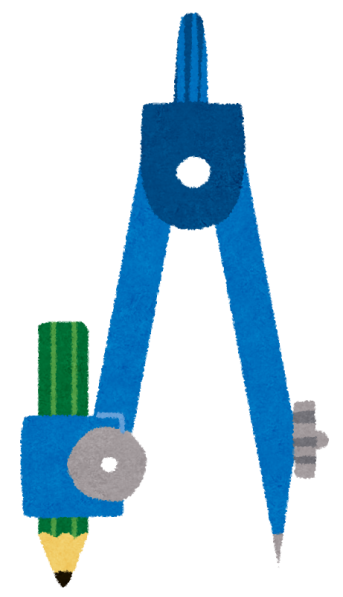 次の２つの三角形は合同になりますか。また、それはなぜですか。
Ａ
Ｄ
3㎝
3㎝
3㎝
Ｆ
Ｅ
Ｃ
Ｂ
4㎝
4㎝
30°
30°
２組の辺とその間にない角の場合は、
三角形は一つに決まらない。
三角形の合同条件
２つの三角形は、次のどれかが成り立てば合同である。
①　（　　　　　　　　　　　　　　　　　　　）


②　（　　　　　　　　　　　　　　　　　　　）


③　（　　　　　　　　　　　　　　　　　　　）
Ａ
Ａ
Ａ
Ａ’
Ａ’
Ａ’
Ｂ’
Ｂ’
Ｂ’
Ｂ
Ｂ
Ｂ
Ｃ
Ｃ
Ｃ
Ｃ’
Ｃ’
Ｃ’